Green Industry Progress (GIPro) and Green Industry Performance (GIPer) Indexes
Ralph (Skip) Luken
Senior Green Industry Advisor
Department of Environment
United Nations Industrial Development Organization
GIPro (Green Industry Progress)
GIPer (Green Industry Performance)
Comparative ranking
Policy RecommendationTop three policy priorities for each provinces
Global Application of GEP
SDG9 Performance index
SDG9 progress index
Conclusions
There are similarities and differences in rankings.
GIPer compares levels whereas GIPro compares progress. 
 GIPro provides more information on needed policy initiatives.
MED TEST II
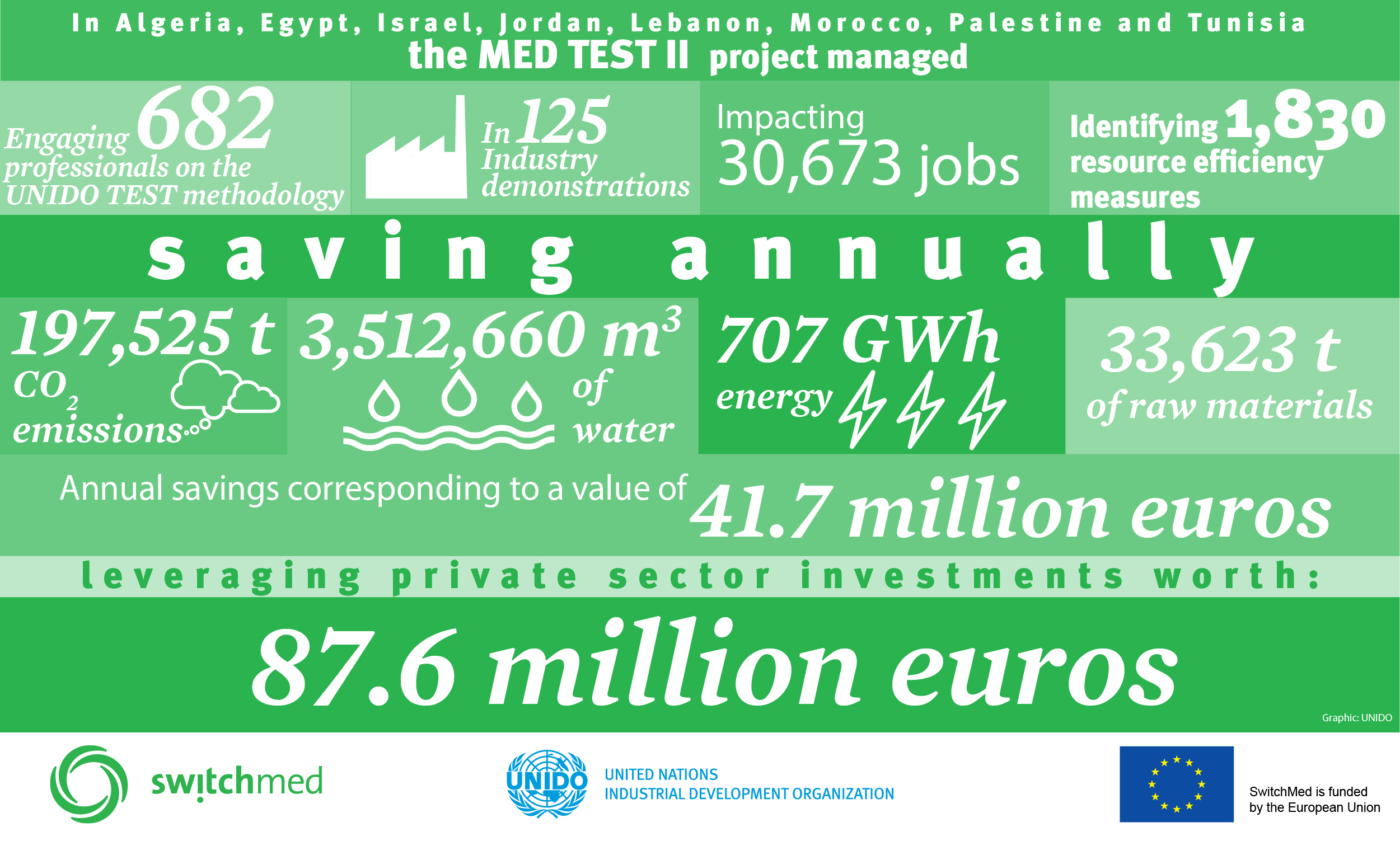 Policies for Greening Industry: A Training Course
SDG Overview/Industry relevant SDGs
Environment, Resource and Industry Trends (CIP Index)
Sustainable Industrial Development/Green Industry/
  Circular Economy
Greening Industries
Greening Services
Environmental 
Regulation
Resource Productivity (materials, water & energy)
Eco-design
Materials Recovery (3Rs) and 
Remanufacturing
Environmental services
Corporate Social Responsibility
Responsible chemicals‘ and hazardous waste management
Renewable and Efficient Energy
Economic Policies (Industry, Trade, FDI) 
Industrial Policies  include upgrading to medium and high-tech industrial and  (eco) industrial parks
Green Industry  Sustainable Progress (GISP) Index
Green Industry Assessments
18/04/2017